THE ANCIENT EGYPTIAN PHARAOHS
History Alive
Chapter 8
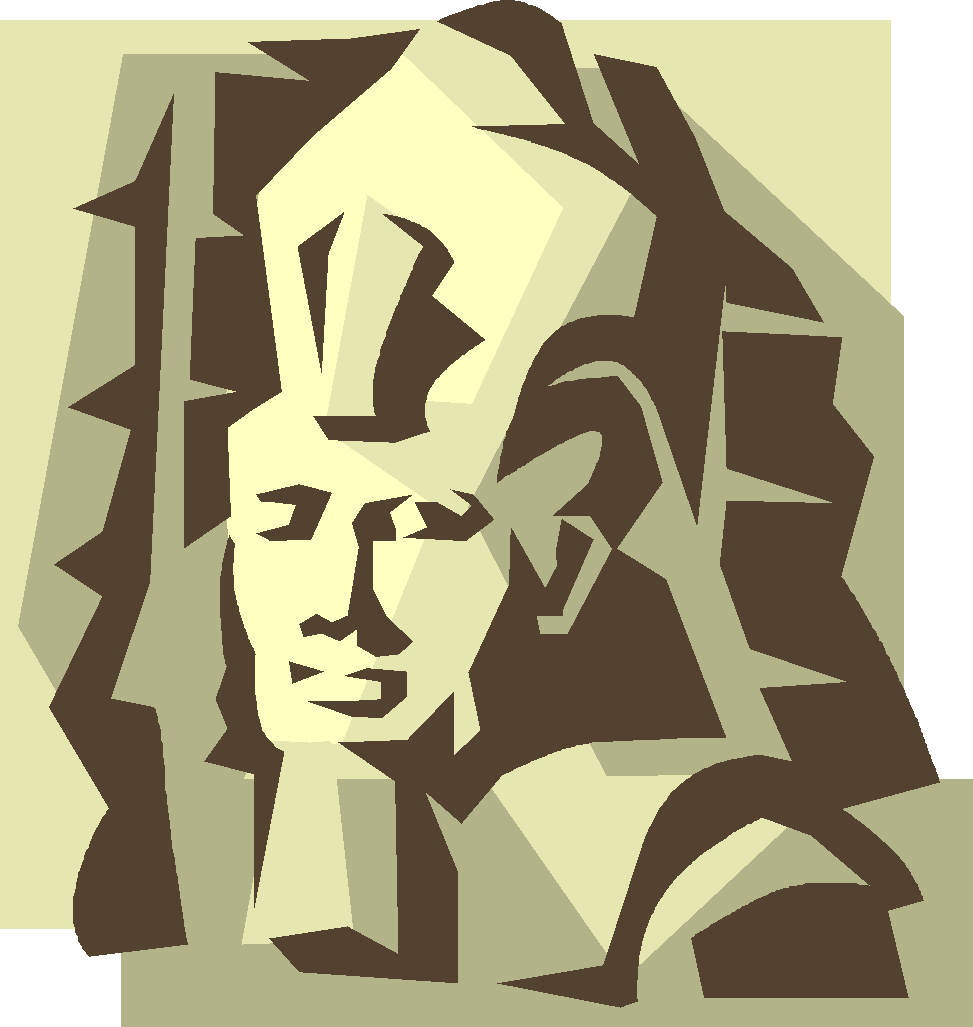 Warm Up
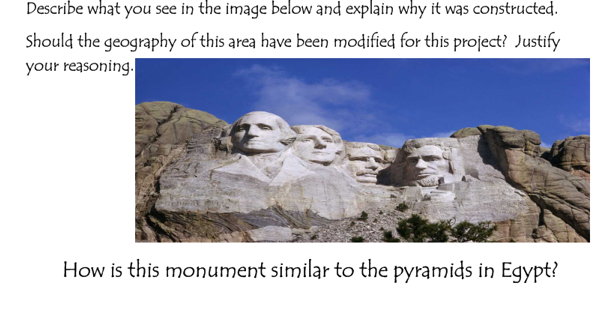 Objective
I can use multiple sources to learn about  the Pharoahs of Egypt and how they influenced Egyptian Culture
Review Homework
Questions 1 - 8 and 4 vocabulary words
Ancient Egypt
Old Kingdom
Middle Kingdom
New Kingdom
Overview
5 minutes overview of the kingdoms
Old Kingdom
2700 – 2200 B.C.E.
Early pharaohs set up a strong central government.
Built great pyramids.
The Old Kingdom - 4minutes
Middle Kingdom
2000 – 1800 B.C.E.
Period of Reunification because it followed chaos and disunity.
Many great achievements in literature, art, and architecture.
New Kingdom
1600 – 1100 B.C.E.
Egypt’s Golden Age.
Peace and Stability
Egypt was very powerful.
Trade
Building Monuments.
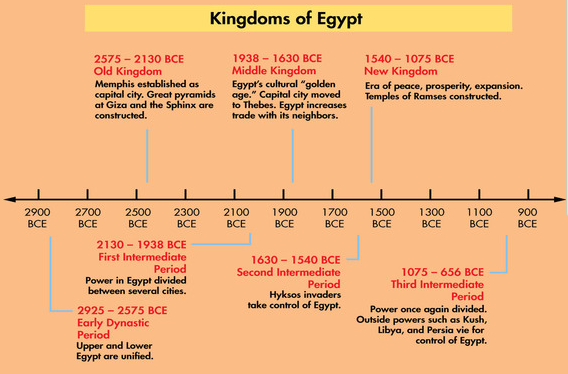 From Discovery Education
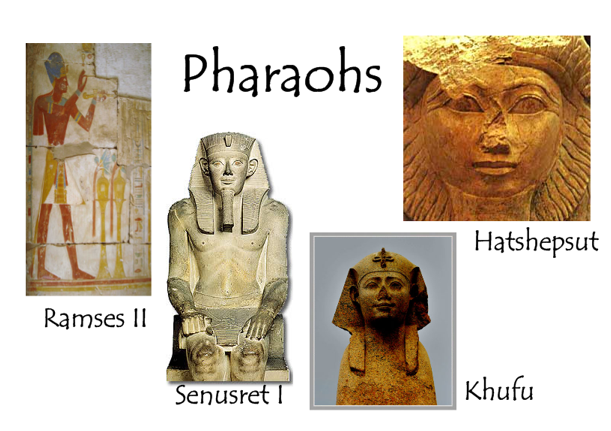 Pharaoh Khufu
Ruled from 2551 – 2528 B.C.E.
Builder of the Great Pyramid at Giza.
Organized a central government.
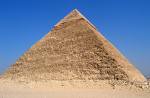 Pharaoh Senusret I:  Patron of the Arts
Ruled from 1971 – 1926 B.C.E.
Ruled a stable and unified Egypt.
Religious architecture.
White Chapel.
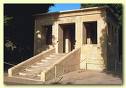 Pharaoh Hatshepsut:Promoter of Egyptian Trade
Ruled from 1473 – 1458 B.C.E.
First Female Ruler
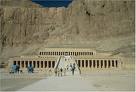 Hatshepsut
She had loyal advisors.
She demanded respect.
She wore men’s clothing and a fake beard.
Hatshepsut
Built a great temple at Dayr al-Bahri.
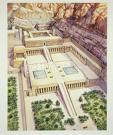 Hatshepsut
Promoted Trade
Detailed carvings portrayed trade voyages to Punt.
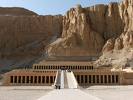 Pharaoh Ramses II:Military Leader & Master Builder
He ruled from 1290 to 1224 B.C.E.
Called Ramses the Great.
He reigned for more than 60 years.
Best known for military leadership and building monuments.
Abu Simbel
Temple complex at Abu Simbel.
A smaller temple honored his wife Nefertari.
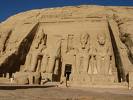 Ramses II
One of the best preserved mummies.
THE END